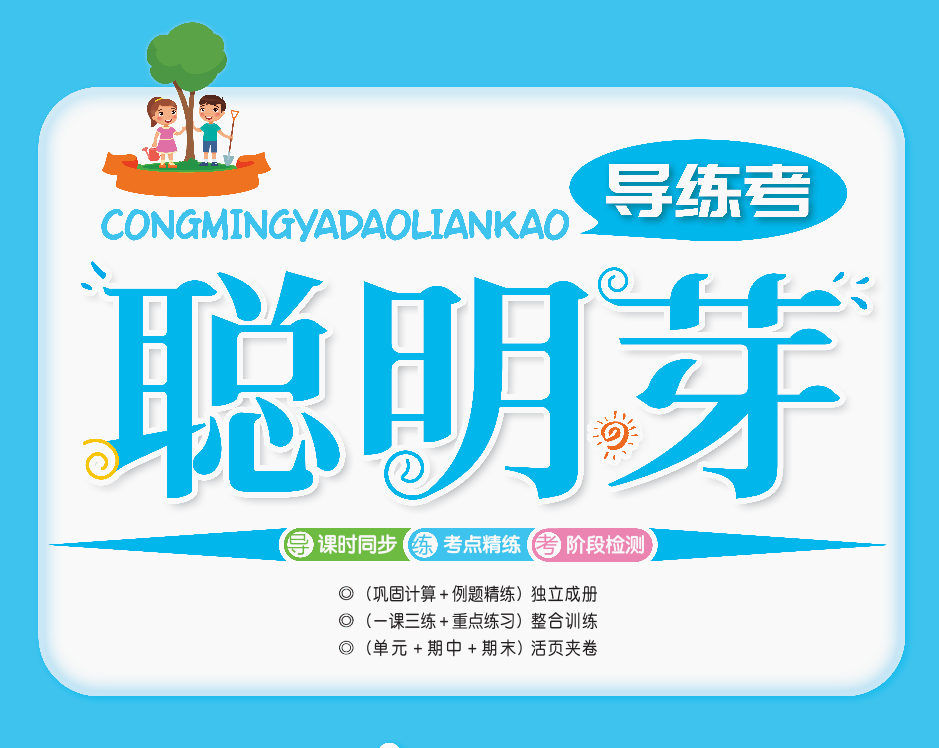 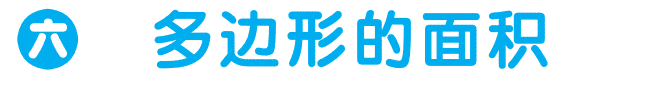 六　多边形的面积
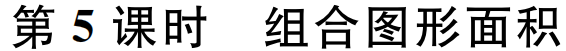 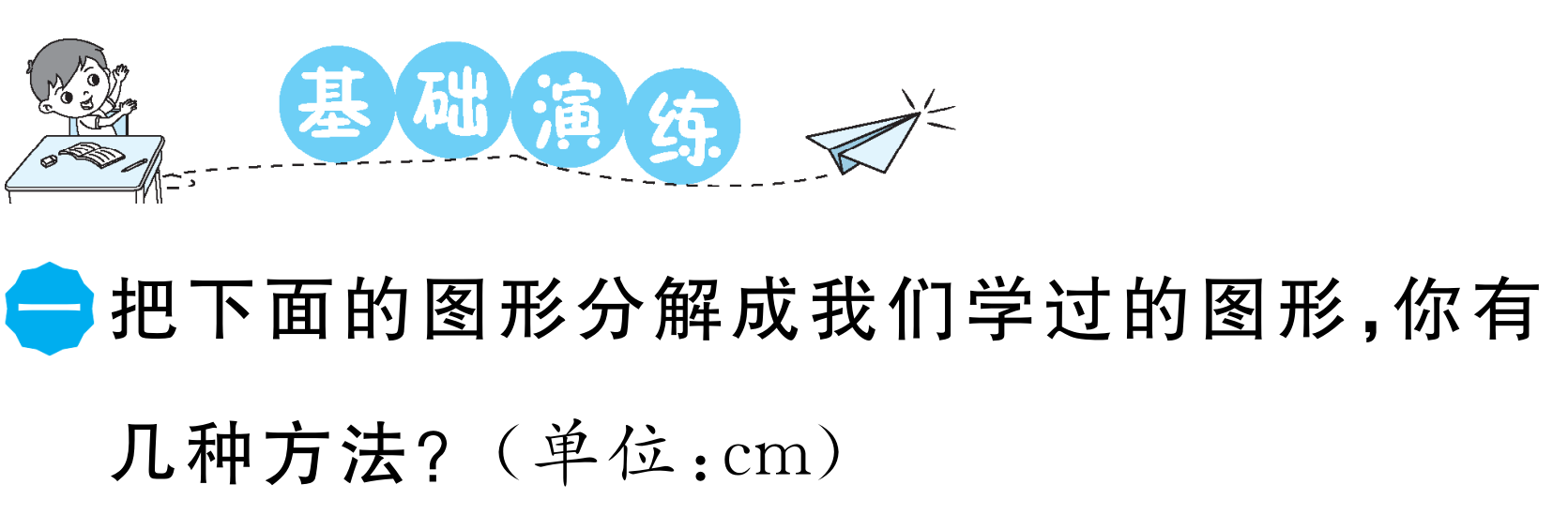 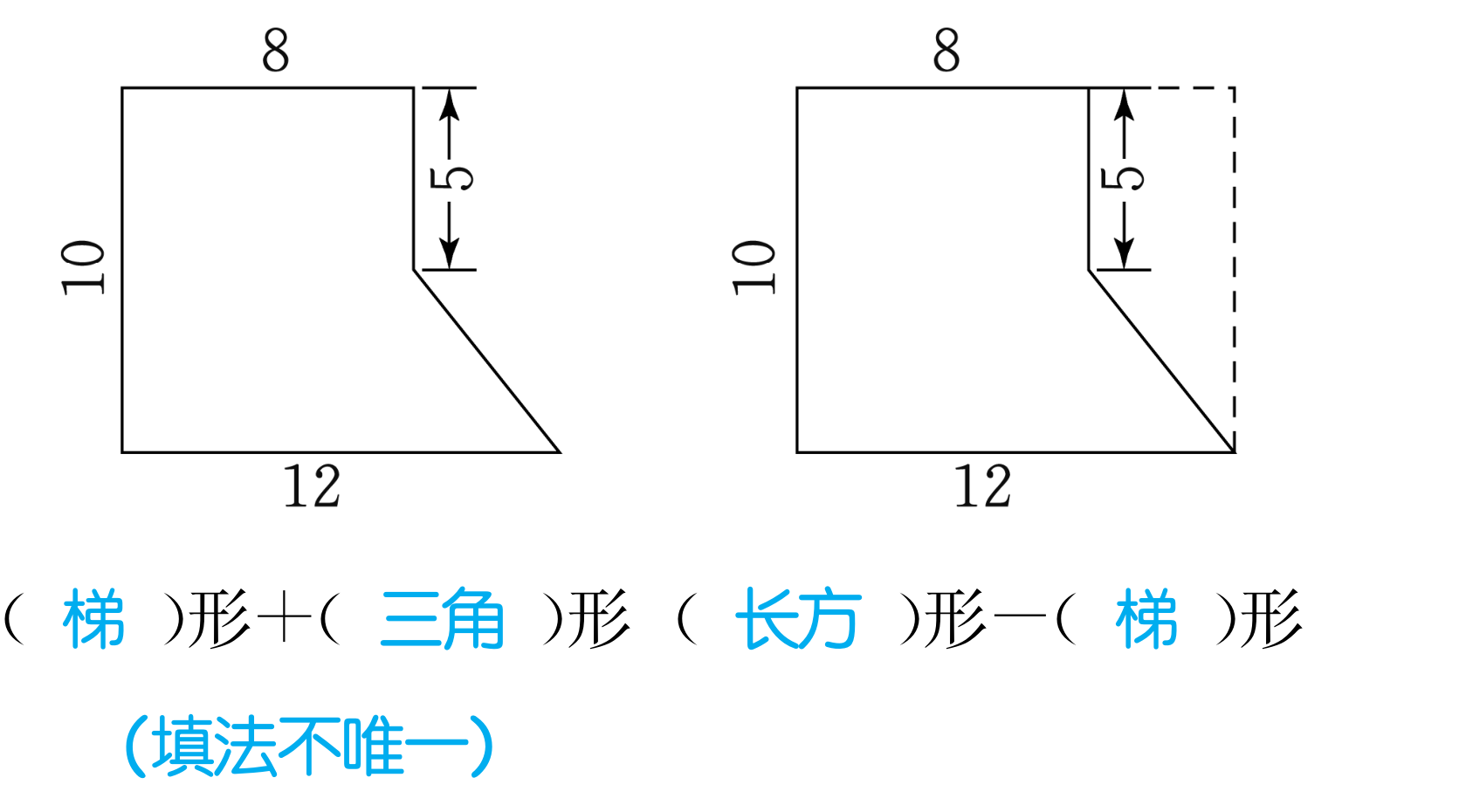 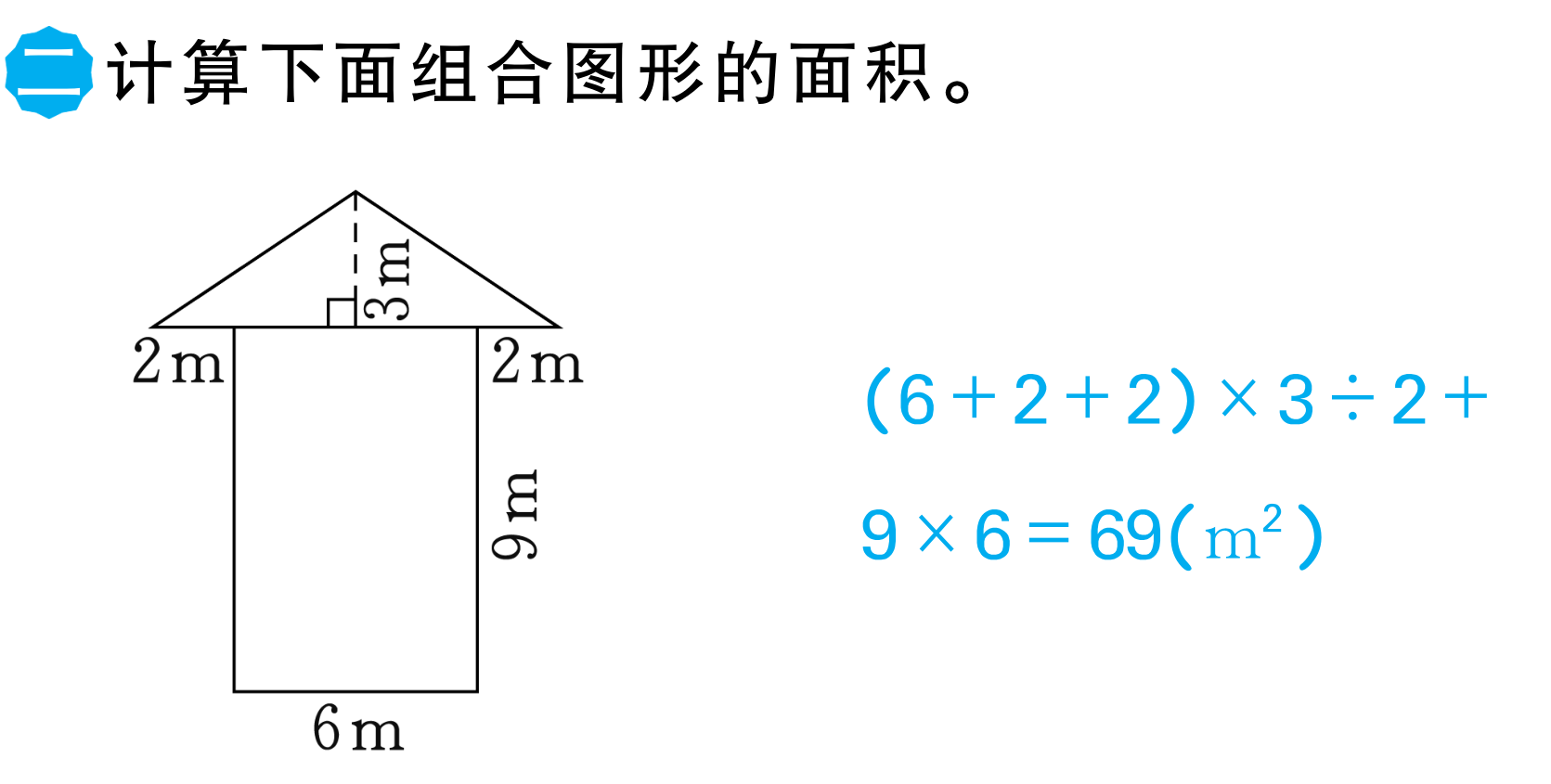 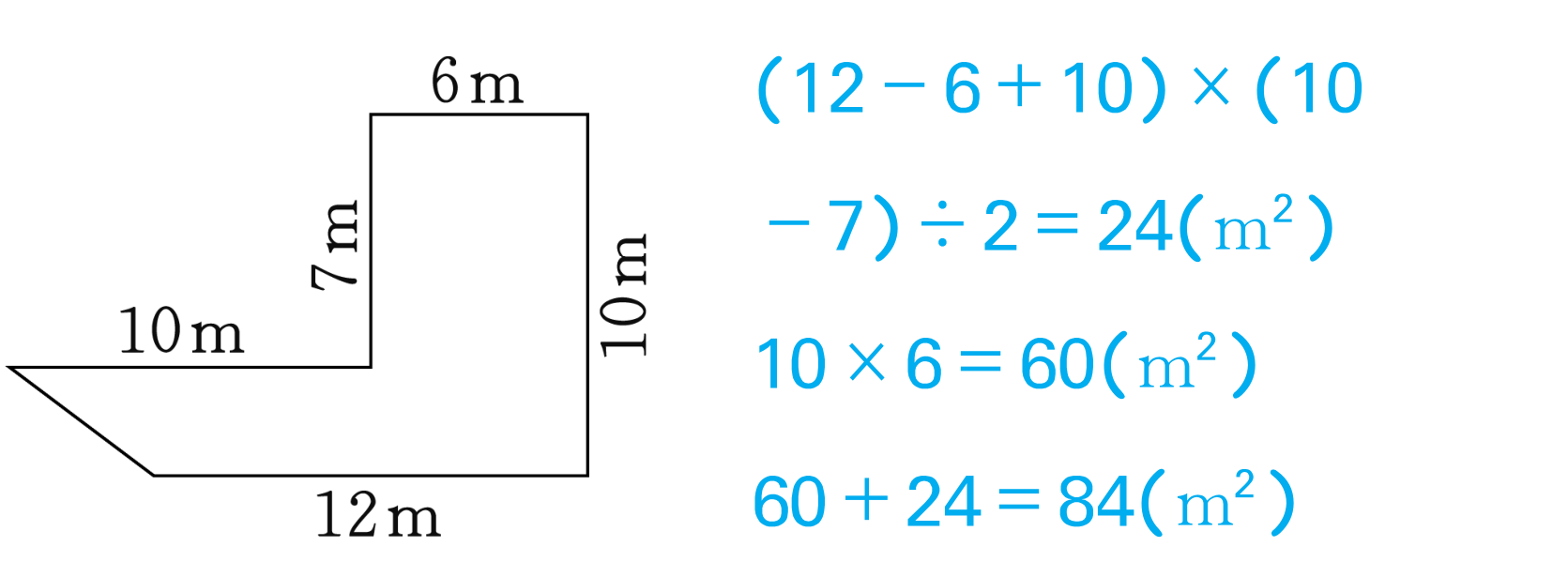 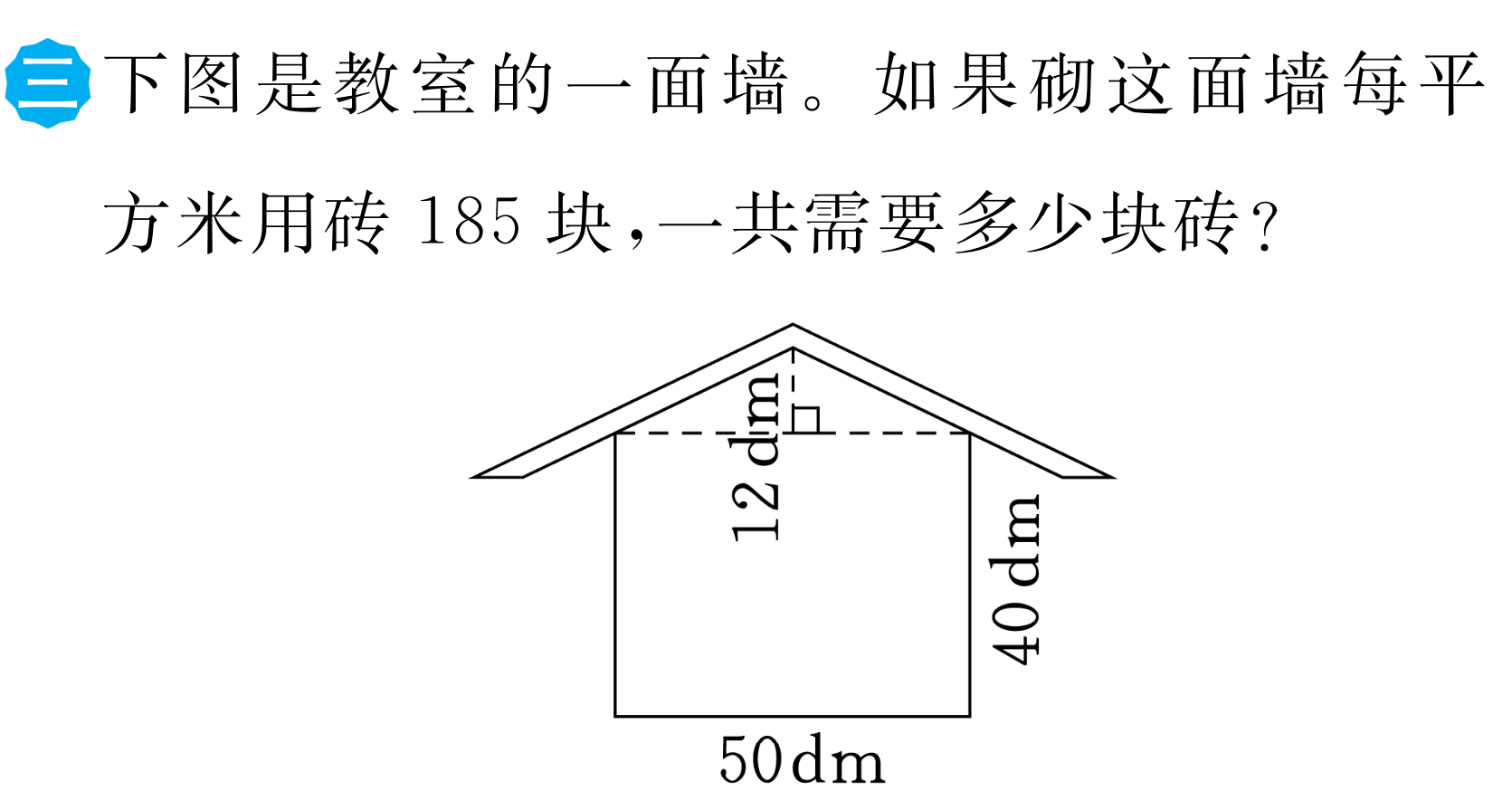 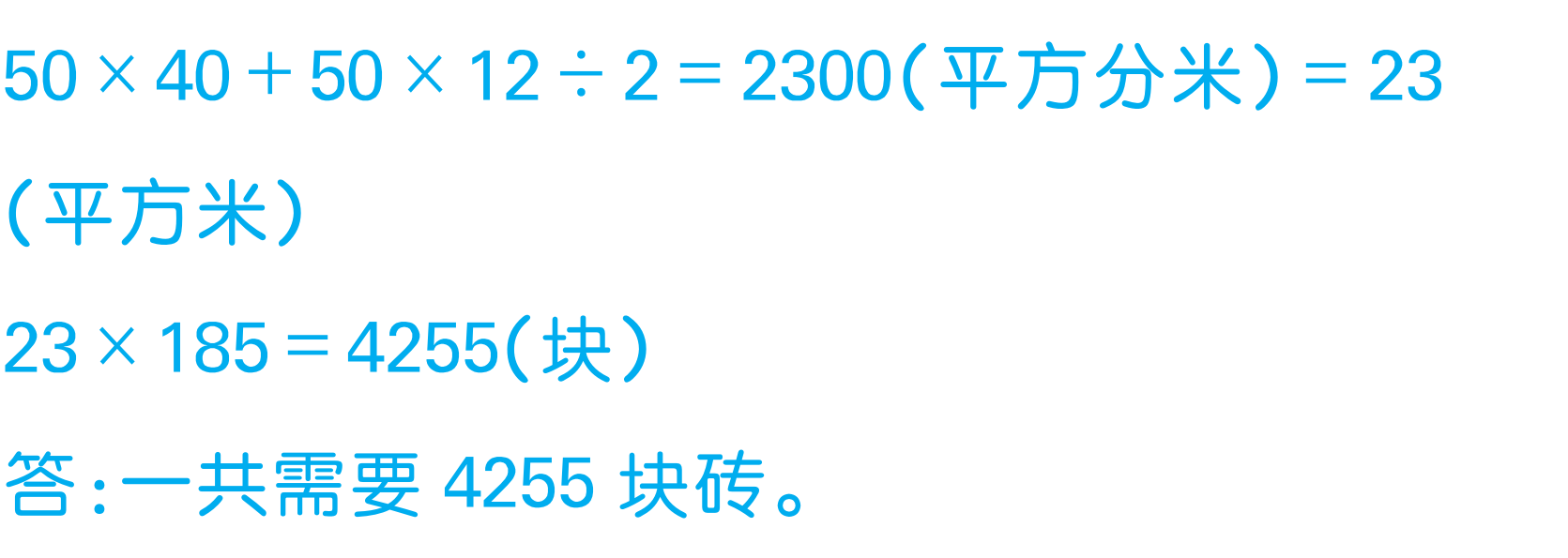 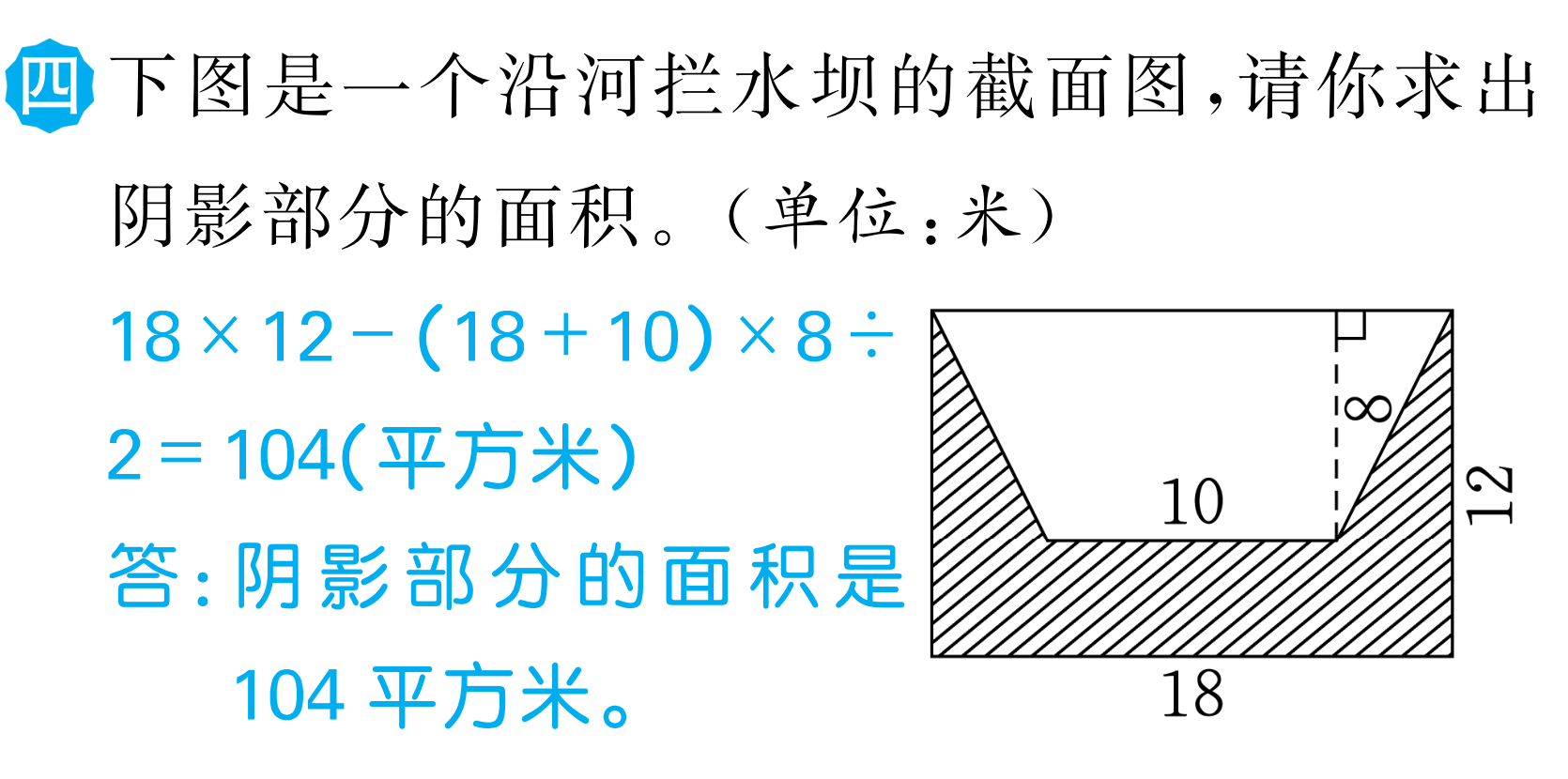 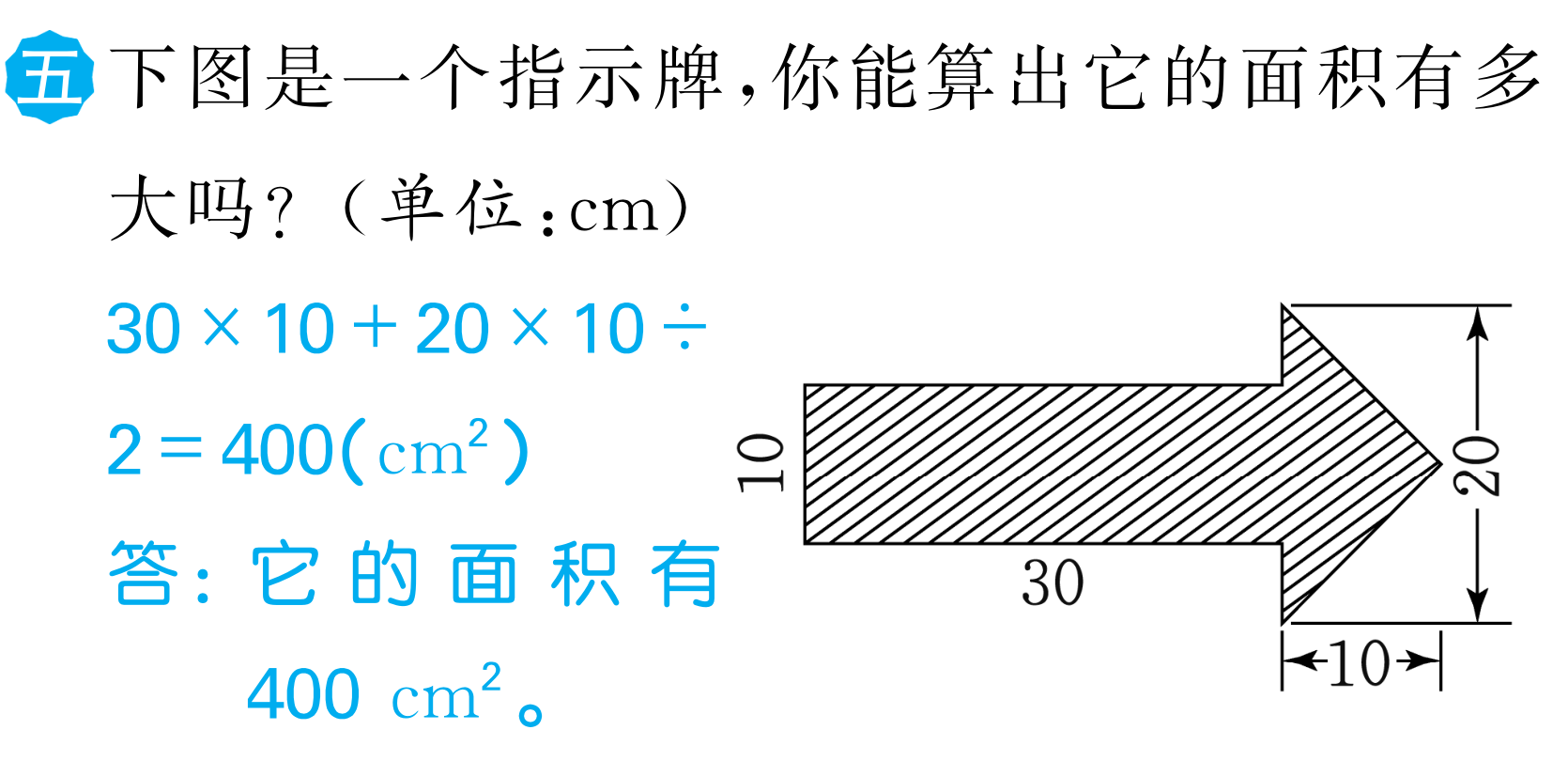 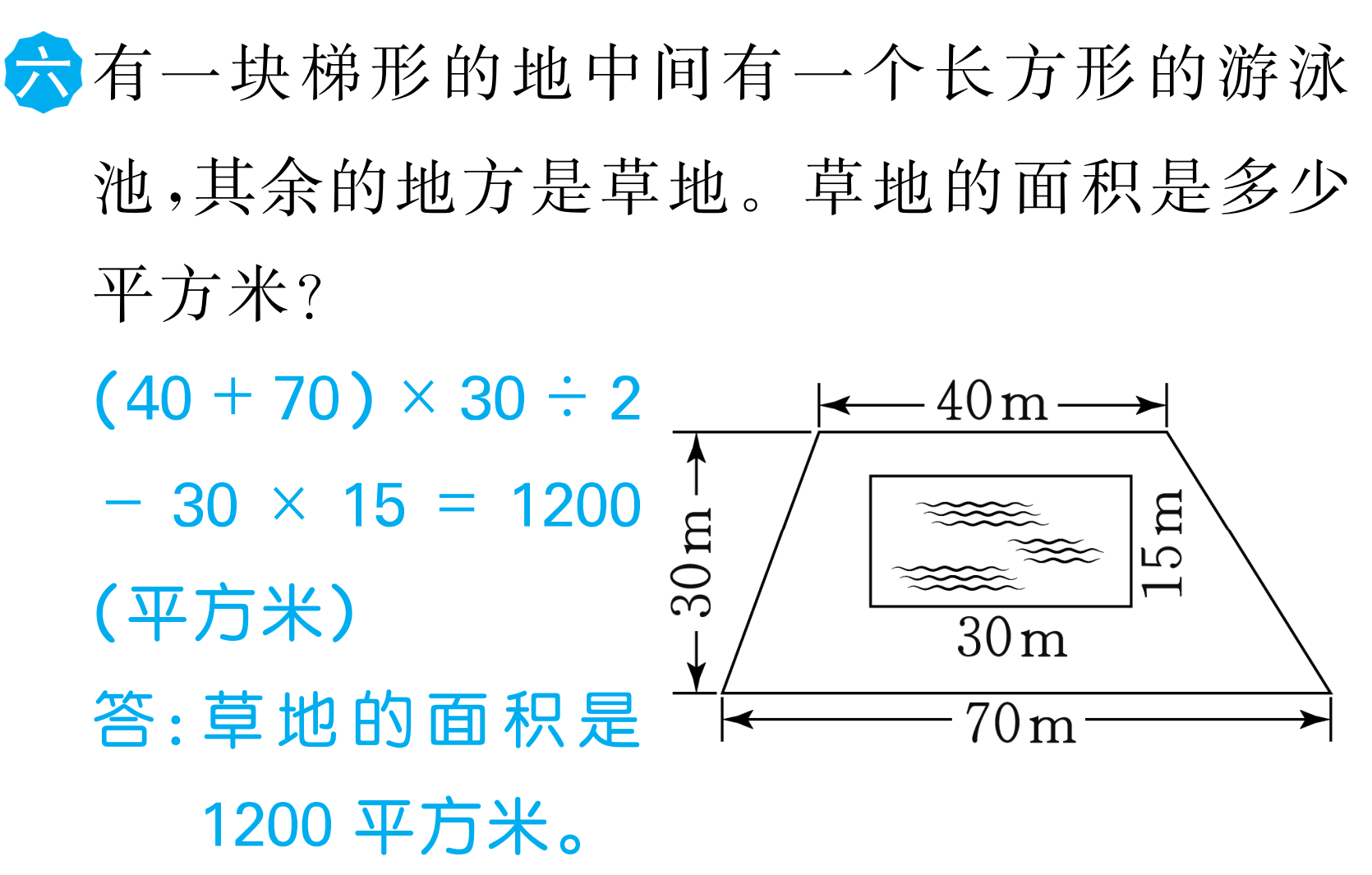 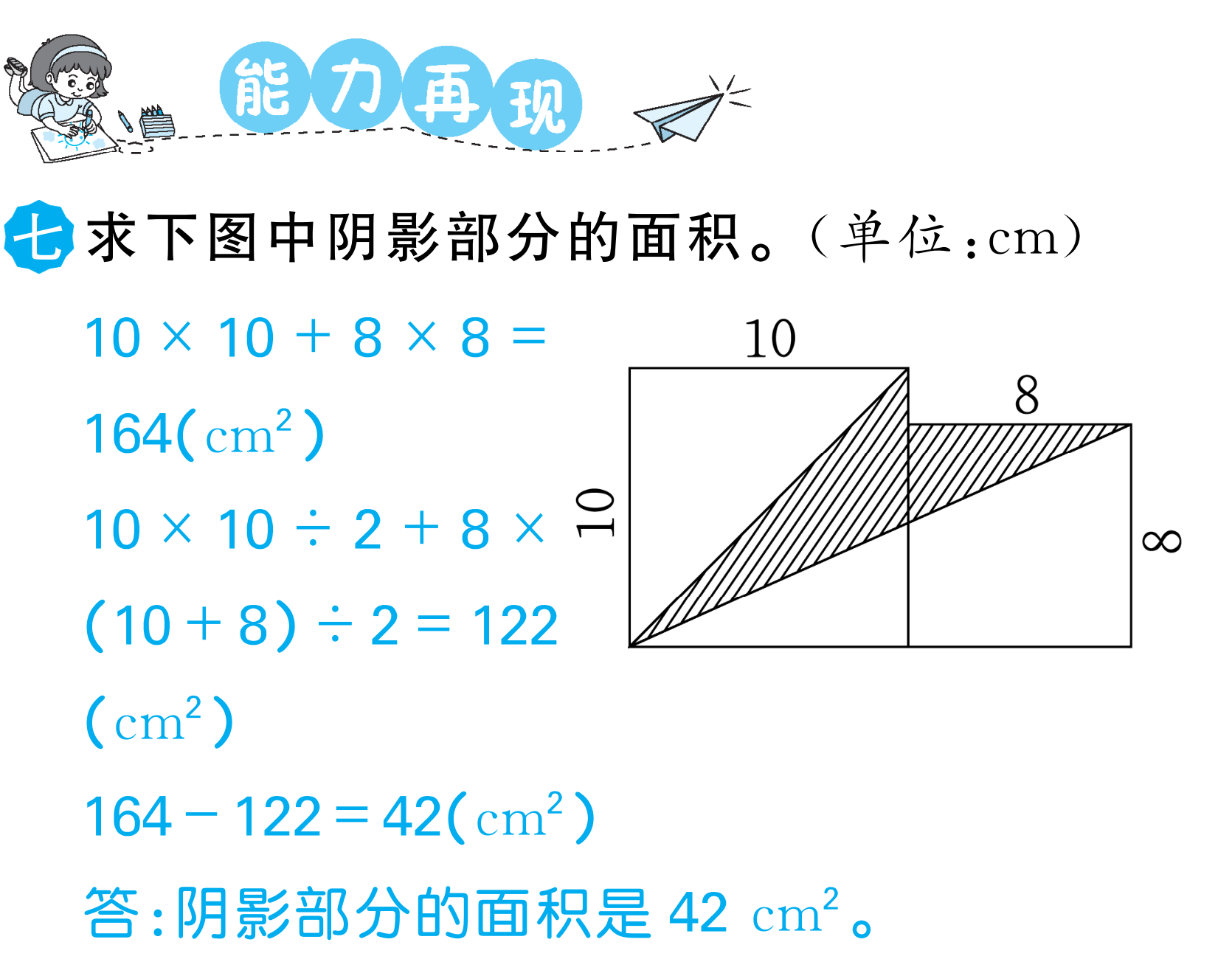 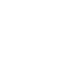 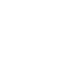 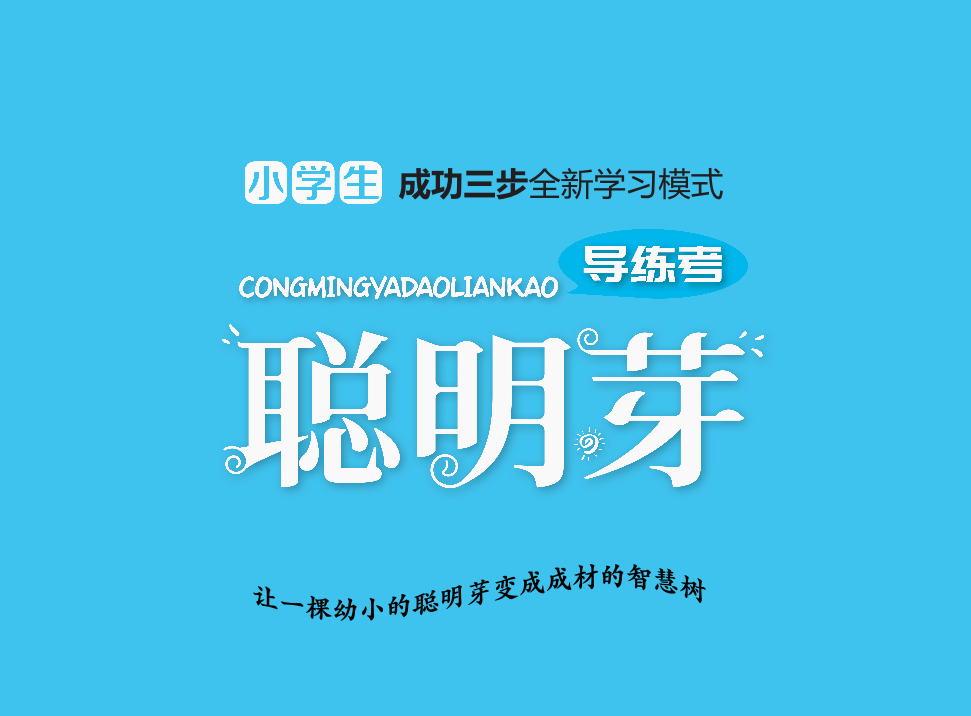